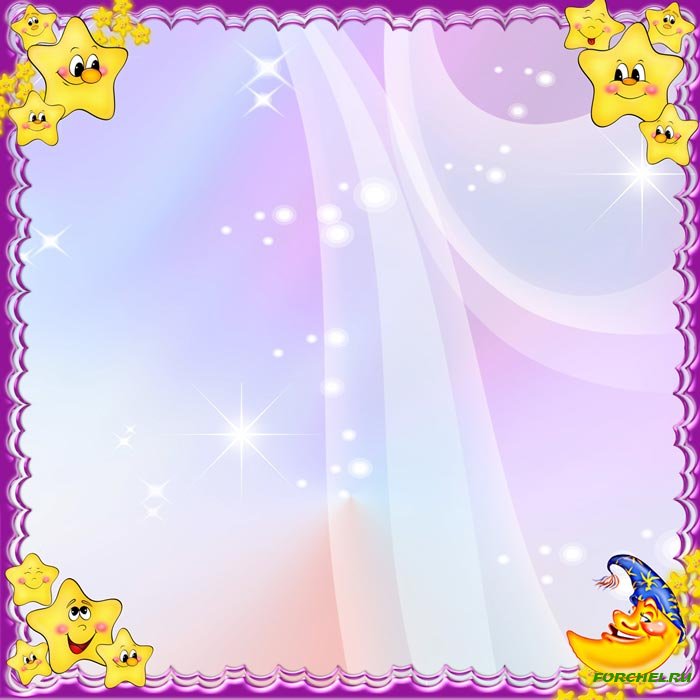 Рекомендации для  родителей
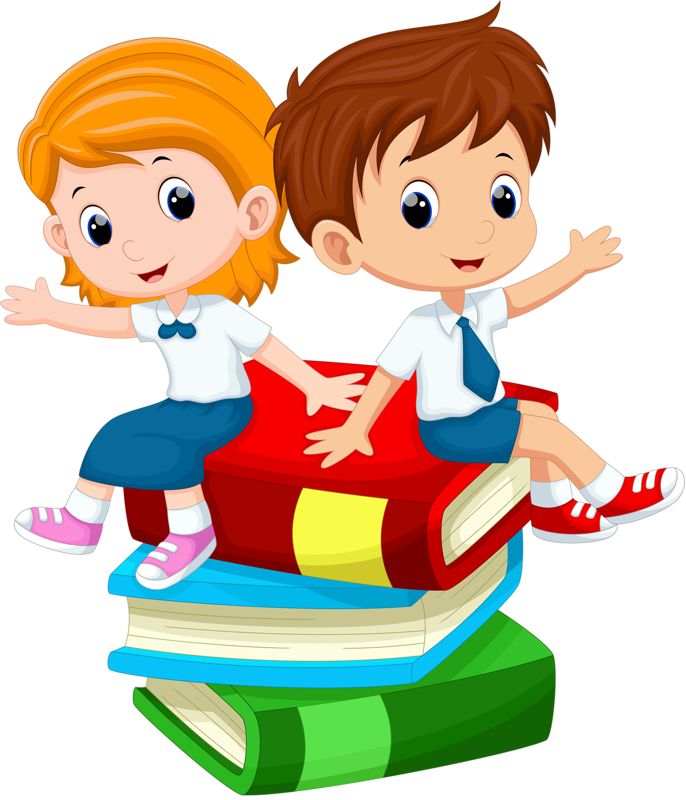 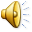 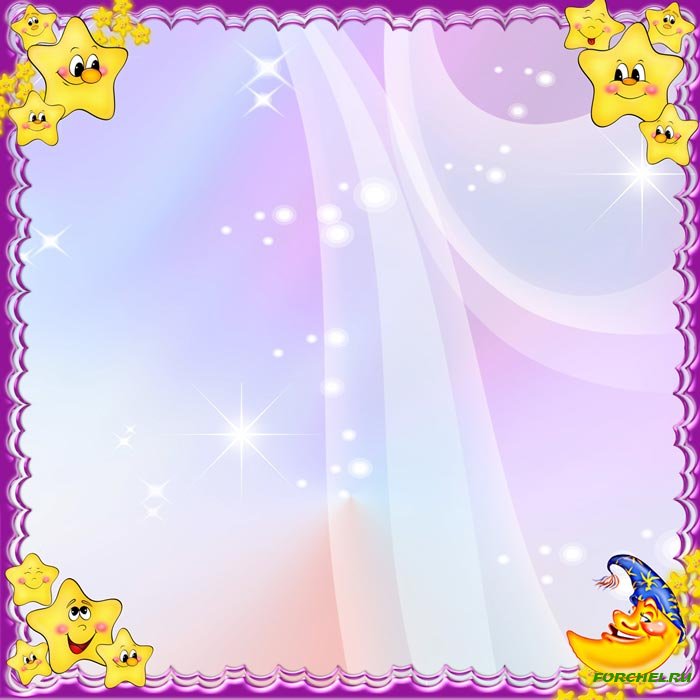 Уважаемые родители! Ещё  совсем немного и закончатся каникулы у ваших деток и опять вам придется расставаться с ними и отправлять их на обучение в нашу школу, где их с            нетерпение ждем МЫ!!!От вас, дорогие родители, зависит  то, с каким настроением ваши детки приедут в школу.  Я  хочу предложить вам рекомендации с помощью которых, настрой ваших деток значительно улучшится!!!
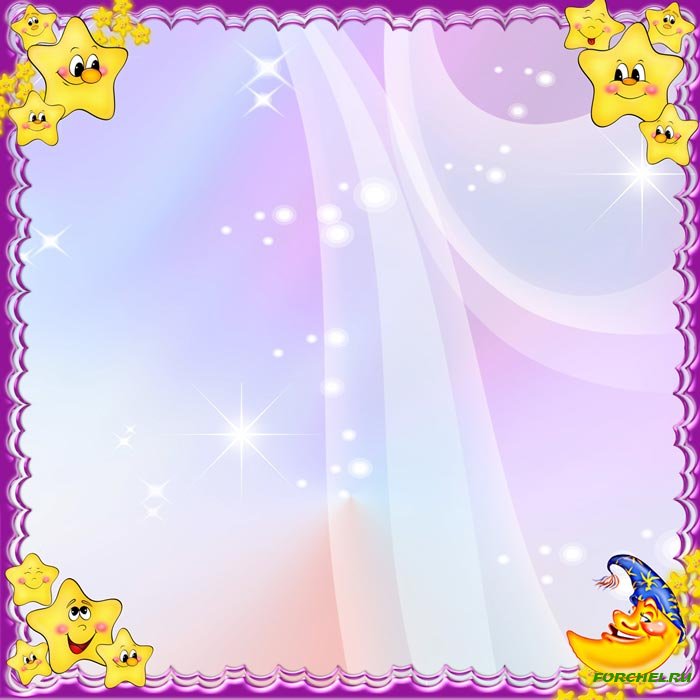 Не отзывайтесь при ребенке плохо о школе и учителях. 
Не сравнивайте школу  с каким либо другим учреждением. 
Не говорите, что вас что-то настораживает или смущает — это поубавит в ребёнке уверенности. 
Говорите с ребёнком о его успехах и о том, что вы верите в него. 
Если же у вас есть какие-либо сомнения или вопросы, вы всегда сможете связаться с директором школы, завучами, психологом, социальным педагогом и воспитателем.
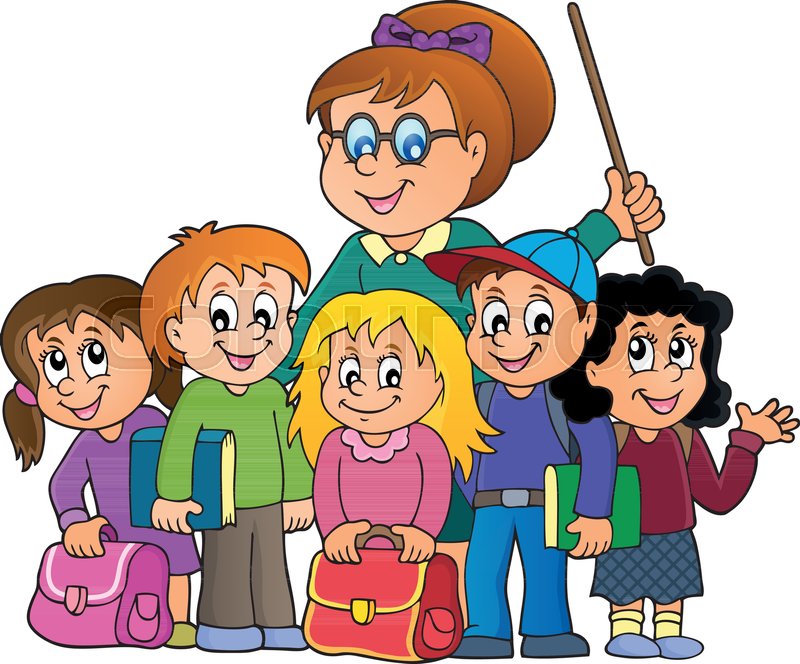 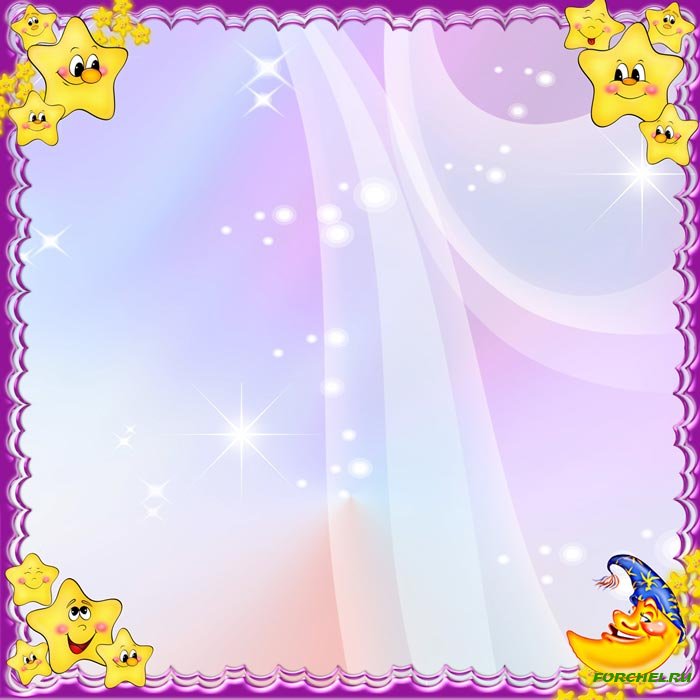 Дайте понять, что обсудите любую проблему, возникшую в  школе. 
Для того, чтобы ребенок делился своими переживаниями, необходимо создать атмосферу доверия в семье, свести к минимуму конфликты и ссоры. 
Обнимайте ребенка, устраивайте семейные праздники, радуйте его развлечениями или вкусностями «просто так». 
Положительные эмоции, поддержка родителей придадут уверенность. себе.
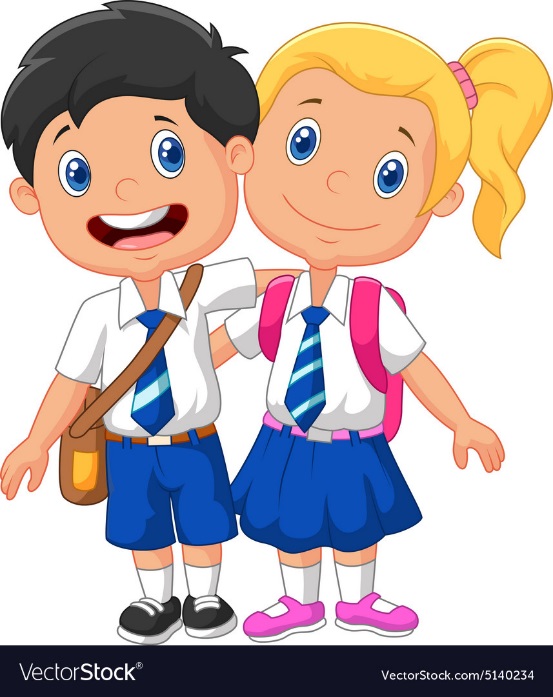 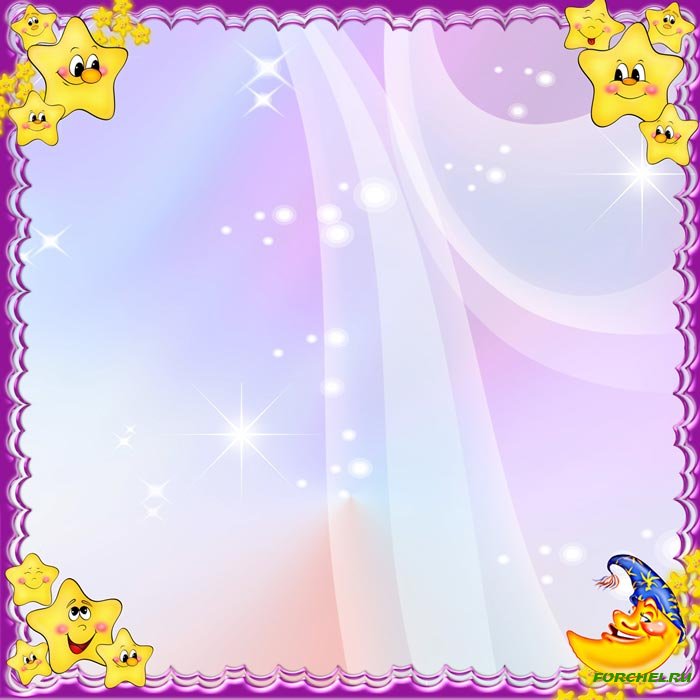 Вы всегда можете связаться с педагогом школы по средствам различных мессенджеров для общения с  учителем, где вы сможете выразить готовность участвовать в жизни ребенка. 
Расскажите об особенностях вашего ребенка, которые уже наверняка знает ваш педагог, но для полной уверенности вы сможете это продублировать
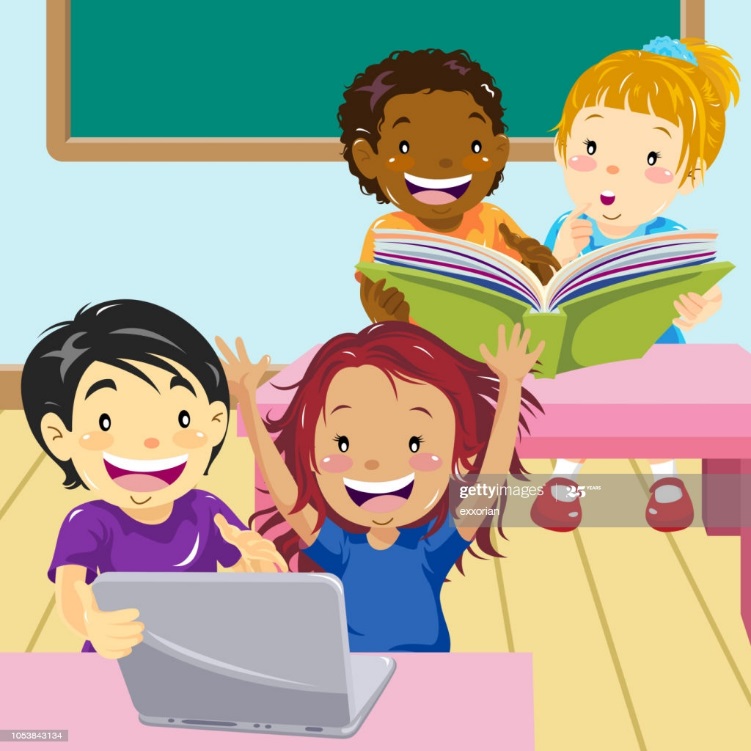 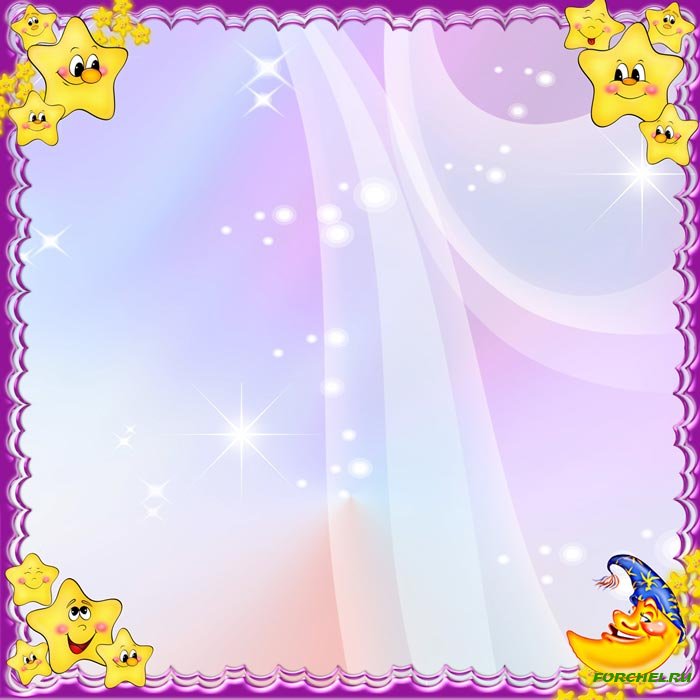 Не акцентируйте внимание на успеваемости первое время после приезда ребенка в школу, не требуйте от ребенка прежних результатов в учебе. Расспрашивайте об одноклассниках, учителях, кто ему симпатичен и почему, а кого он недолюбливает. Что интересного, смешного, необычного произошло за день. 
Ребенок должен чувствовать себя любимым
 и нужным!!!
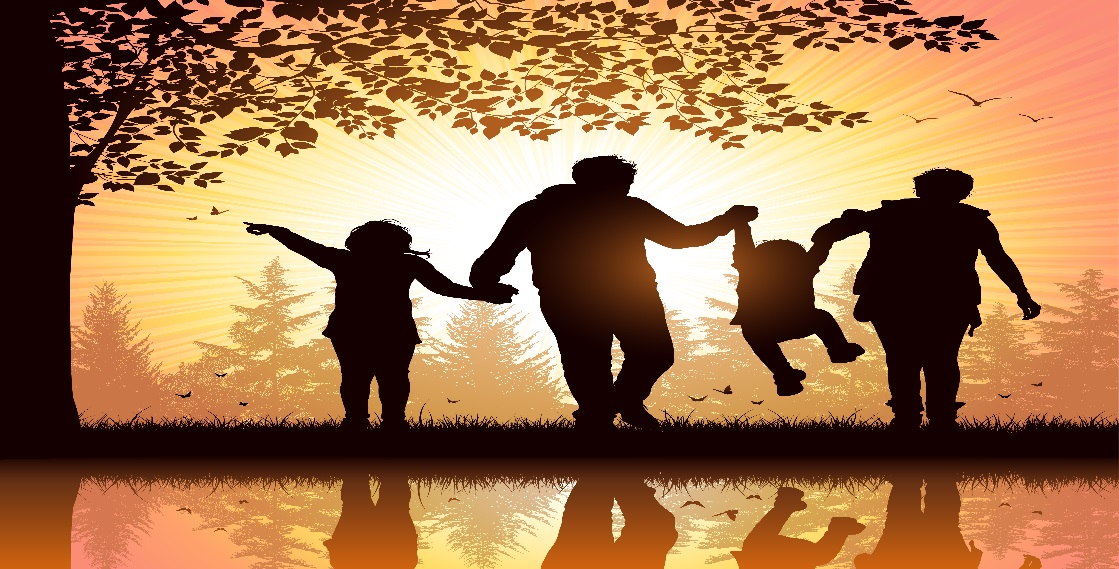 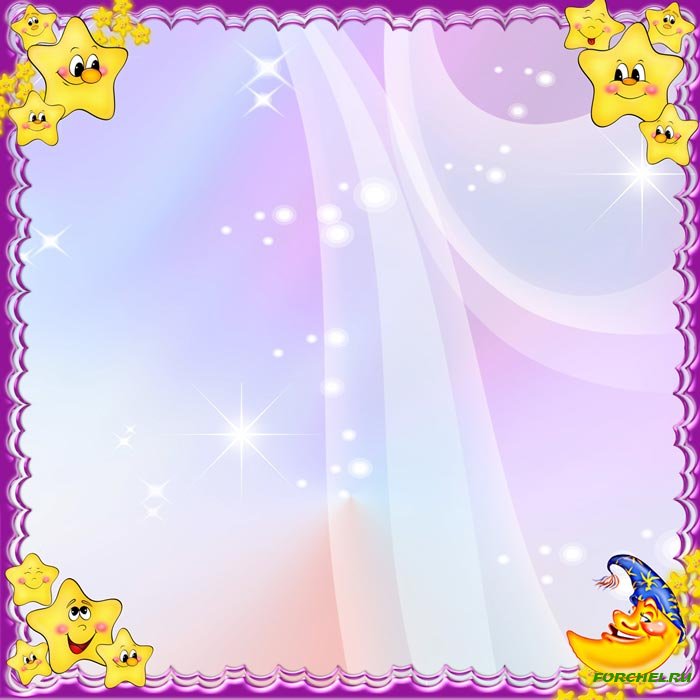 Общайтесь с родителями в общем чате. 
Включайте в вашу групповую беседу классного руководителя.
 Если же вам нужна будет помощь специалистов, таких как: психолог, социальный педагог, логопед, классный руководитель добавит их в группу для обсуждения волнующего вас вопроса.
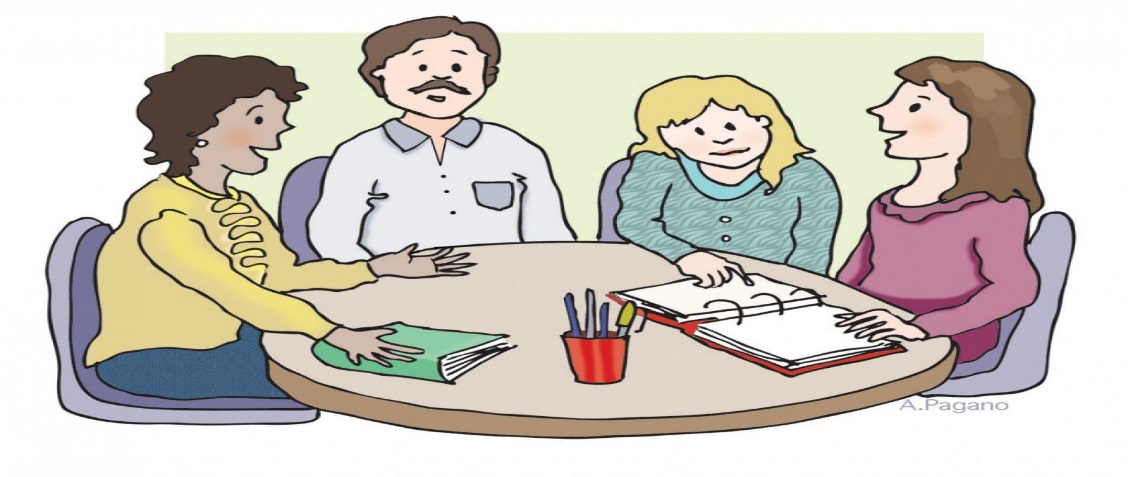 Демонстрируйте положительные результаты своего труда, чтобы ребёнку хотелось вам подражать.
И помните, что мы вместе с вами переживаем за успехи и трудности ваших детей!!!
И круглосуточно находимся рядом с ними!!!
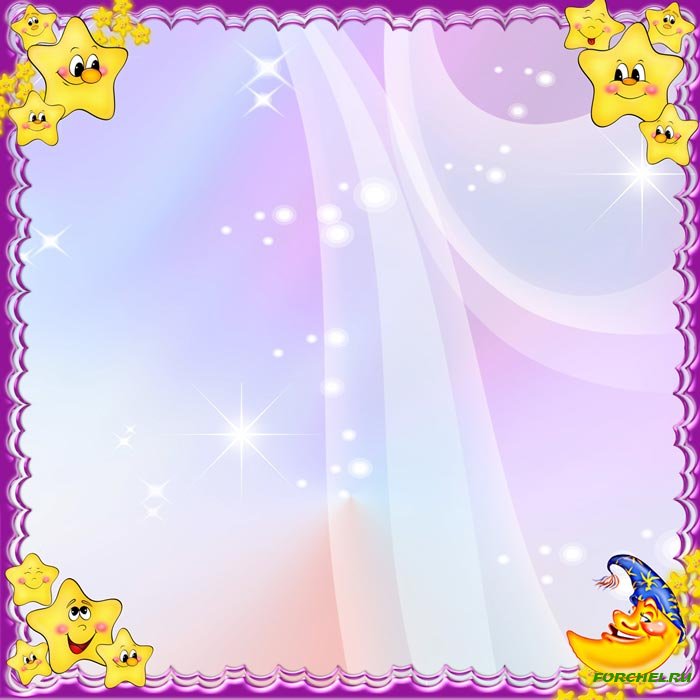 Спасибо за внимание!